Seasonal Rounds and Ecosystems
Students will analyze a hypothetical and a local ecosystem by identifying abiotic and biotic components and their relationships and then consider how Native people in Oregon considered the local abiotic and biotic components of their seasonal ecosystems in seasonal rounds. Students will also consider the impact of forced relocation to reservations
[Speaker Notes: The annual cycle of seasonal rounds for Native Americans in Oregon reflects the relationship they share with the land—a relationship that includes intimate knowledge of local ecosystems. Since time immemorial, Tribes in Oregon have carefully considered seasonal ecosystems and ecoregions, and this knowledge of soil, water, plants, and animals helped them survive. Native Americans in Oregon today continue to draw on traditional Indigenous knowledge to guide how they manage the parts of their ancestral homelands that remain in their care.]
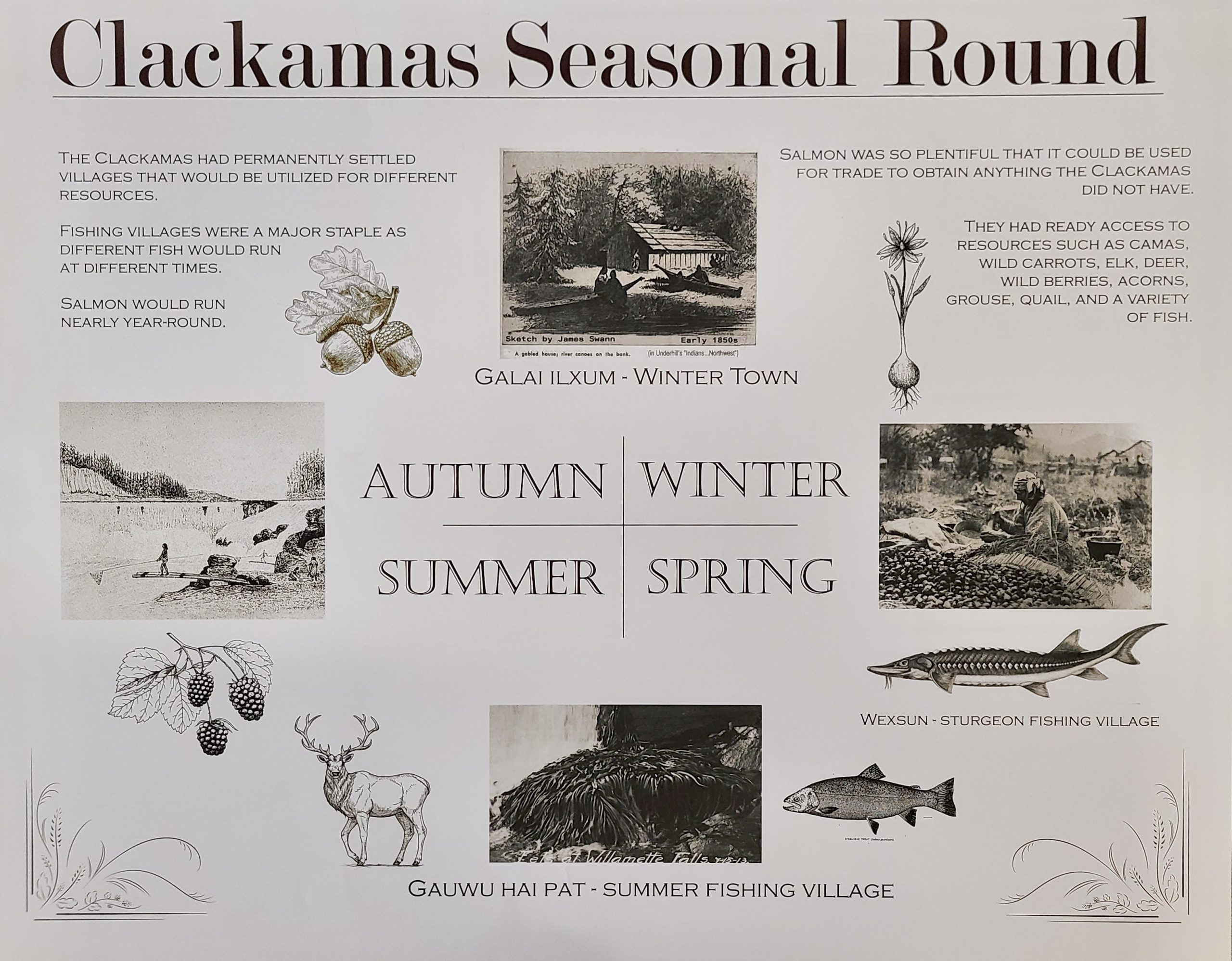 Seasonal migration patterns reflected a deep knowledge of local ecosystems. For example, riverine villages were occupied when the salmon were running and other locations were favored when berries were ripe or when roots were ready to be harvested, or elk or other animals were available. Foods gathered and preserved through seasonal rounds provided Indigenous families with sustenance through the winter and became one of the mainstays of intertribal trade. Later, Native American Tribes in Oregon traded these preserved foods to white explorers, fur traders, and trappers, which contributed to the survival of these newcomers.
[Speaker Notes: Say:  Through the centuries Indigenous people have hunted, picked berries, dug roots, and cut grasses, plants, and bark for medicinal remedies. They have collected wapato (potato) and aquatic plants and prepared their harvests for winter storage. They have woven baskets, beaded buckskin, and created moccasins for utility and for trade. The seasonal gathering rounds or journeys were important to the survival of the people and continue to be a vital part of Native American cultures in Oregon today.]
Introduction to Ecosystems
Broken Treaties
[Speaker Notes: Begin the lesson by showing a very brief excerpt of the Broken Treaties video (8:30–13:30). This will contextualize the lesson within the framework of a disruption of lifeways for the Indigenous peoples of Oregon following white settlement. Explain to students that people are also part of ecosystems and ecoregions, and with forced relocation to reservations came a disruption in the traditional lifeways of Native Americans in Oregon, including seasonal rounds. While this is a science lesson, it is important for students to understand that Indigenous knowledge—also called traditional ecological knowledge—is Native science.]
Ecosystem
Beach:

River:

City:

Forest:

Aquarium:
[Speaker Notes: Ask students to describe the meaning of the word ecosystem. Do not judge their answers or correct misconceptions. Allow think time and free association. 
Next, write the following words on the board or transparency: beach, river, city, forest, aquarium. Ask students which of these represent an ecosystem. 
Guide the discussion to bring out that all are examples of ecosystems and that they can be large or small. In addition, all may include humans. Describe ecosystems as a community of organisms plus the abiotic parts of their environment. 
Discuss that ecosystems are also often described by the major plants found within them (e.g., forest ecosystem).]
Biotic Components
[Speaker Notes: Present the concepts of biotic and abiotic. Ask students to look at the word “ecosystem” on the board again. 

Biotic components, or biotic factors, are any living component that affects another organism or shapes the ecosystem. This includes both animals that consume other organisms within their ecosystem and the organism that is consumed. Biotic factors also include human influence, pathogens, and disease outbreaks. Each biotic factor needs the proper amount of energy and nutrition to function day to day.]
Abiotic Components
[Speaker Notes: In biology and ecology, abiotic components or abiotic factors are non-living chemical and physical parts of the environment that affect living organisms and the functioning of ecosystems. Abiotic factors and the phenomena associated with them underpin all biology. 
Abiotic components include physical conditions and non-living resources that affect living organisms in terms of growth, maintenance, and reproduction. Resources are distinguished as substances or objects in the environment required by one organism and consumed or otherwise made unavailable for use by other organisms. These are different settings on earth that are abiotic factors, which mean they are not living organisms, that contribute to the earth in many different ways. Component degradation of a substance occurs by chemical or physical processes, e.g. hydrolysis. All non-living components of an ecosystem, such as atmospheric conditions and water resources, are called abiotic components.]
Ecosystem
Beach:

River:

City:

Forest:

Aquarium:
[Speaker Notes: Have student look again at the word Ecosystem.  Have them focus on the second part of the word: “system.” Ask them what it might mean to look at ecosystems as a system. Help students reach the understanding that each ecosystem is an integrated system of components (biotic and abiotic) and processes.]
Questions
How do humans fit into ecosystems?

How is a community an ecosystem?

How do you think Native Americans in Oregon subsisted within their unique ecoregions historically and how do you think they subsist and exist today living on reservations and in cities and towns off the reservation?
[Speaker Notes: Say: Systems ecology focuses on interactions and transactions within and between biological and ecological systems and is especially concerned with the way the functioning of ecosystems can be influenced by human interventions. Think about the many ways that Native Americans in Oregon traditionally lived and functioned within the ecosystem. These traditions are still an important part of Native American cultures in Oregon today.]
Ecoregions and Seasonal Rounds
[Speaker Notes: Distribute the Oregon’s Ecoregions and Seasonal Rounds handouts.  Students may work independently or in small break out room groups.  
Say:  Use the ecoregions map to imagine the kinds of plants, animals, and waterways that made up a Tribe’s seasonal round in their ancestral ecoregion. Identify the abiotic and biotic components of that ecosystem. What kinds of hunting, gathering, or other subsistence activities might have occurred? 

In a large group, brainstorm some characteristics of each of Oregon’s ecoregions and ask students to share out (popcorn style). Have students write these down. Remind them to think about the kinds of foods that might have been available to Native Americans in Oregon historically and how that might or might not be different today.]
Seasonal Rounds
[Speaker Notes: Say: For each of the eight ecoregions, write a short description of the general geography. Ask yourself, “What would I see if I were dropped in the middle of this ecoregion? What would I eat? Based on the landforms in my ecoregion, and my position in the state, what climate might I expect for this area?” Using the Kalapuya Seasonal Round on the worksheet, form a hypothesis to answer your question. Your hypothesis should be based on known or researched information that can be tested. Take the information from the background (for example, the description of a rain shadow) and add your own observations and previous knowledge. Make a written statement (hypothesis) about what you think the climate will be like in the ecoregion (for example, its temperatures and type and amount of precipitation).]
Reflection
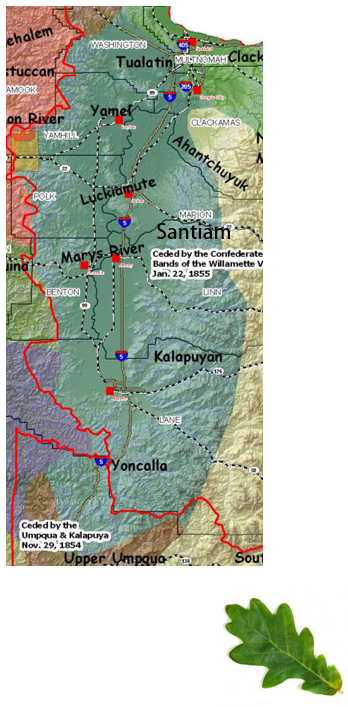 [Speaker Notes: Say: All Native American Tribes in Oregon practiced seasonal rounds. This is a complex annual system of family groups or whole villages moving to where resources are ready for harvest, hunting, or fishing. Many of these resources would be processed on site and then brought back to winter villages for storage. Families owned specific gathering locations and traded with other Tribes at trading centers. This was a cultural pattern that existed for an estimated 8,000 to 10,000 years. In Western Oregon, for example, the camas cycle, emphasized in the Kalapuya Seasonal Round handout, reveals the ways that Kalapuyans traveled about their lands in the annual cycle. Many Native people still follow these cycles today in Oregon. They grow up learning the seasonal cycles of the berry plants and agriculture in the Willamette Valley, for example. hey grew up knowing that strawberries are ready at the end of May, and that after strawberries come cherries, blackberries, and then blueberries. Many people still follow this cycle and access U-pick opportunities, and many have grown up canning all manner of fruits and vegetables. Using Native science that has been passed down for thousands of years, many contemporary Native people have a deep understanding of plant cycles and other fundamental aspects of the ecosystem in their regions.]